Восстанавливающий момент магнитной стрелки. Угол застоя картушки магнитного компаса.
Стрелка компаса в магнитном поле Земли подвержена влиянию направляющего (вращающего) момента.
Восстанавливающий момент
L=F × l ×sinα;
Где : 
F - сила действующая на каждый полюс магнитной стрелки; 	
l - расстояние между полюсами стрелки
α - угол отклонения стрелки от вектора напряженности магнитного поля (H)
H - Горизонтальная составляющая полного вектора T;		                    
l × sinα - действующее плечо пары сил.
Вывод формулы:
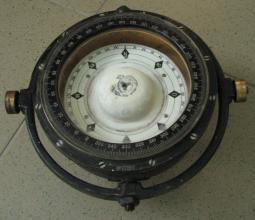 F = m × H;
m - Величина магнитного полюса (Вб)
H - Напряженность поля (А/м)
L = H × m × l × sinα;
По системе СИ вместо напряженности H для характеристики магнитного поля чаще применяют магнитную индукцию B, численное значение которой в μ0 раз больше, чем величина H.
B=μ0 × H
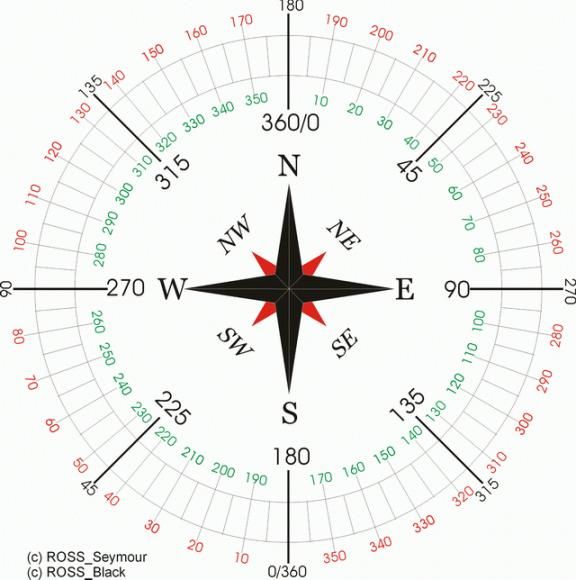 Вывод формулы:
Следовательно	
 
Введем в формулу магнитный момент двухполюсного магнита
 ( в данном случае магнитной стрелки)    


Следовательно  L = M × B × sinα 
	Величину магнитной индукции горизонтальной составляющей земного поля вместо B обычно обозначают через H, подразумевая ее выражение в теслах и формула для направляющего ( восстанавливающего) момента принимает следующий вид:
L = M × H × sinα . (Н × м)
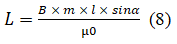 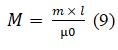 Угол застоя картушки магнитного компаса.
Вращающий момент L всегда воздействует на стрелку в сторону уменьшения угла α. Под влиянием этого момента стрелка стремится ориентироваться вдоль вектора магнитного поля H. При повороте стрелки в ее опоре возникает момент сил сухого трения Q. Он имеет некоторую постоянную величину и всегда направлен встречно по отношению к моменту L. С уменьшением угла α величина вращающего момента L становится все меньше и меньше. Когда величина L делается равной Q, стрелка останавливается. При этом остается некоторый угол αст (статическая погрешность компаса).
Вывод формулы: